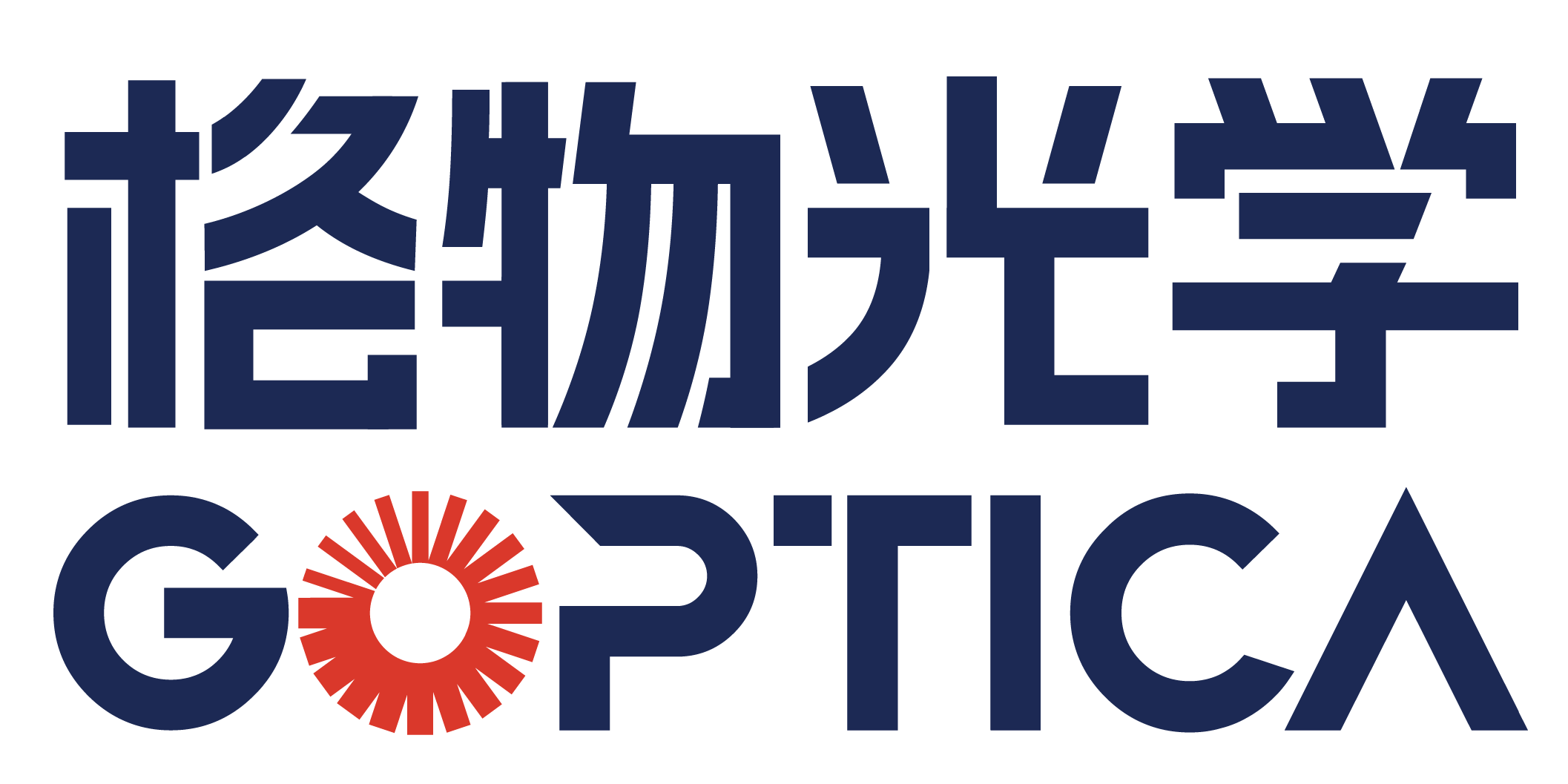 上海格物光学仪器有限公司
Shanghai Goptica Co., Ltd
sales@goptica.com
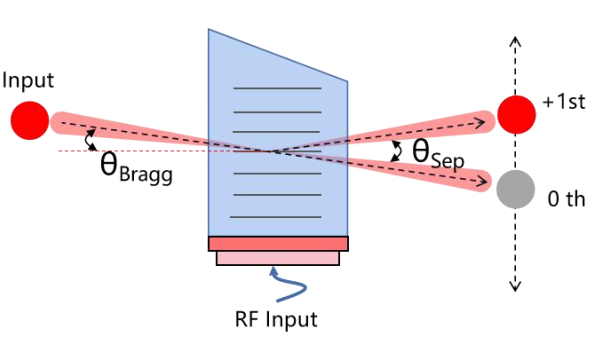 AOM Specifications
声光调制器产品规格书
M0006-QL110-030-532
www.goptica.com
Page 1
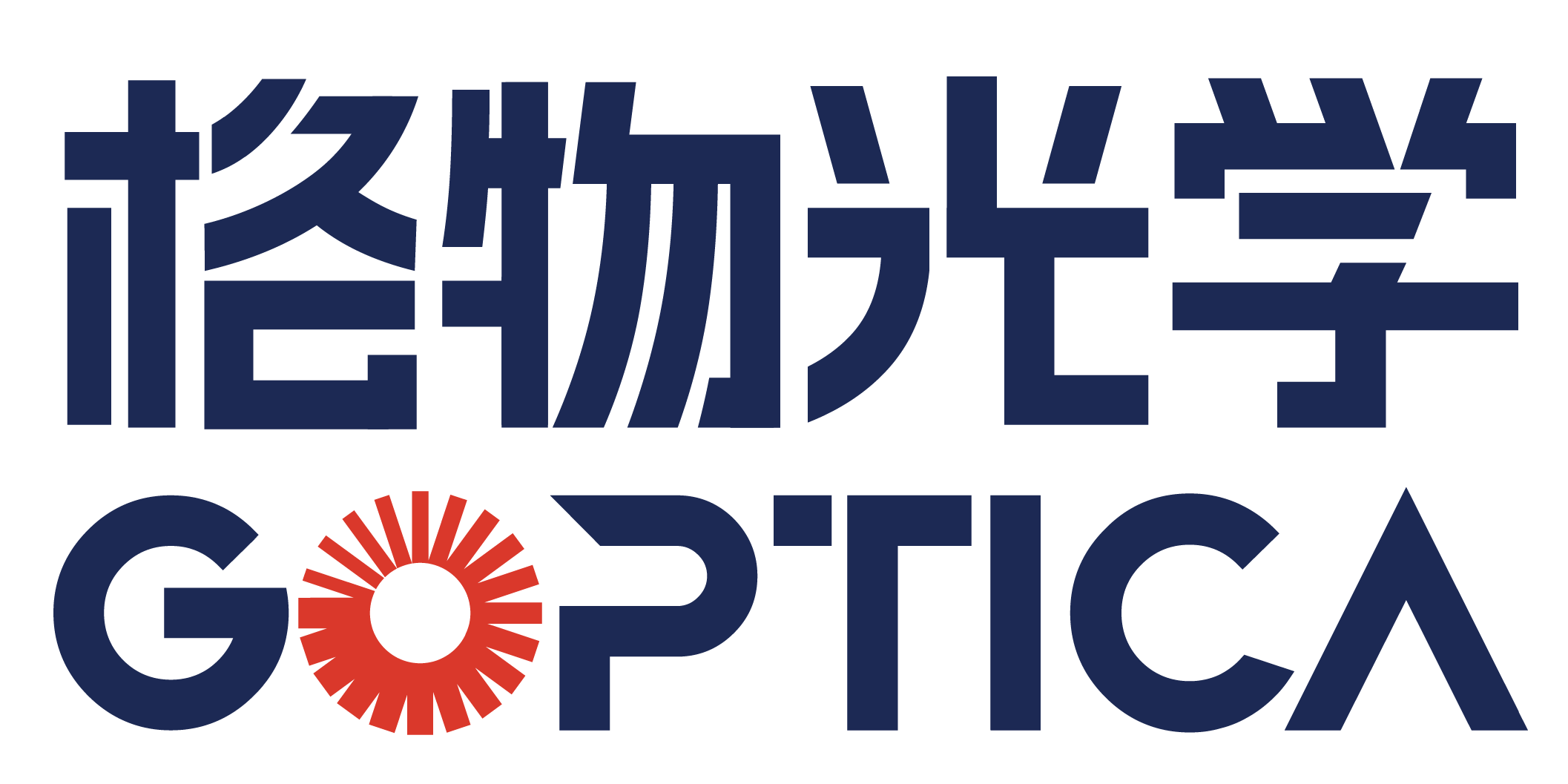 上海格物光学仪器有限公司
Shanghai Goptica Co., Ltd
sales@goptica.com
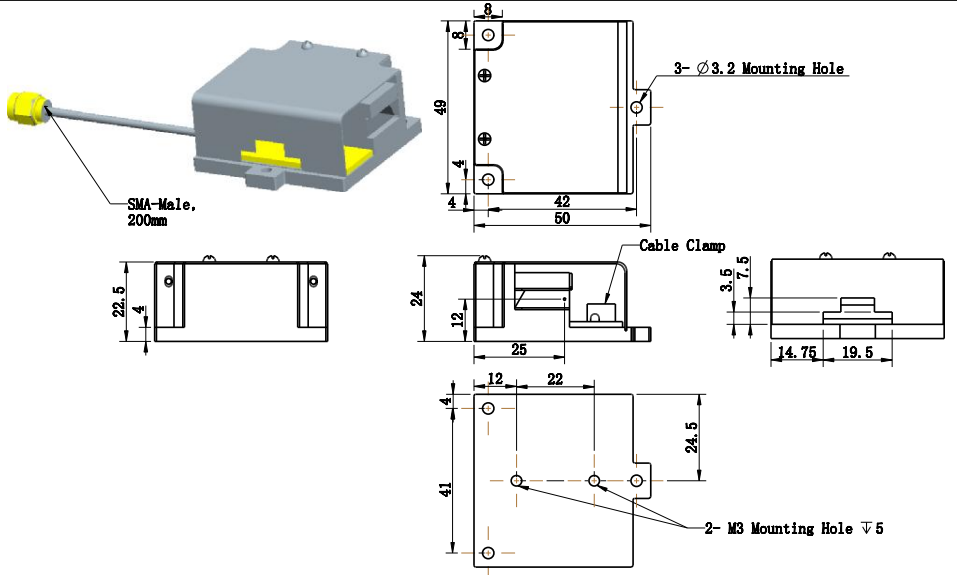 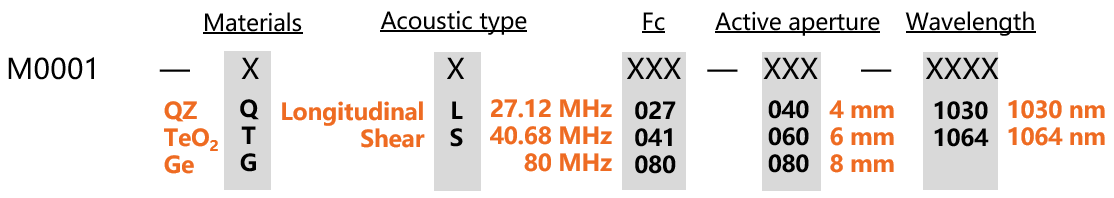 Quality Assured: In house made, high damage threshold, Vacuum bonding, 100% Diffraction efficiency test & burn-in test.
www.goptica.com
Page 2